Charity SoRPMaster Course
Ken Brew
The Background to the Charities SoRP
Consultation on FRS102
Why EU adopted IFRS does not apply to charities……
The long and winding road that leads….to your 2015 SoRP
The New Financial Reporting Framework
The Financial Reporting Standard (FRS 102)
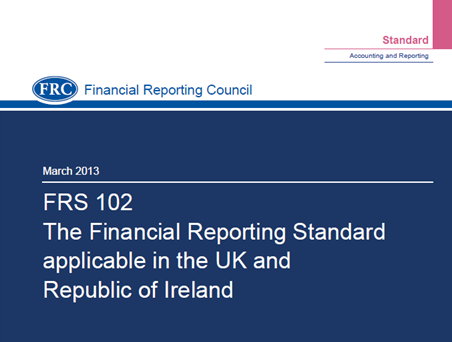 FRS 102 is based on IFRS for SMEs
Impact of consultation on FRS 102 …
Impact of consultation on FRS 102 …
FRS 102 - Implementation date
No early adoption of FRS 102 for charities
The Background to the Charities SoRP
Consultation on the Charities SoRP
New Framework….A new SORP(s)www.charitysorp.org
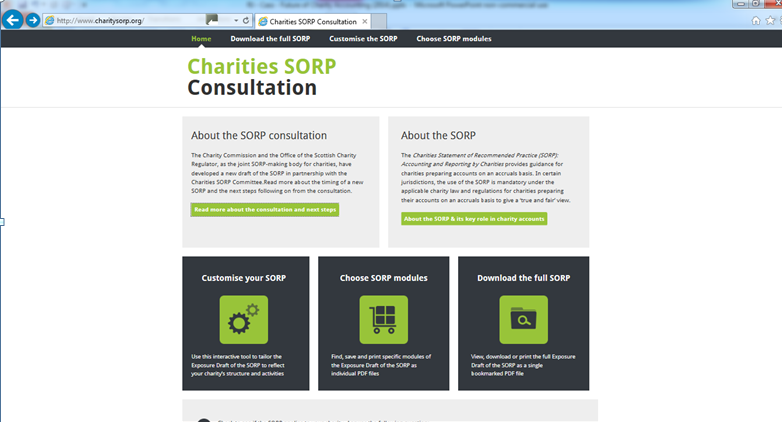 The SORP Consultation
SoRP Consultation – the headlines
SoRP consultation issues (1)
SoRP Consultation issues (2)
SoRP Consultation issues (3) The Trustees’ Annual Report
SoRP Consultation issues (4) Executive Pay
SoRP Consultation issues (5)
More change to come for the Charities SoRP
The Future of the FRSSE
But there is still a FRSSE!!
The FRSSE ….
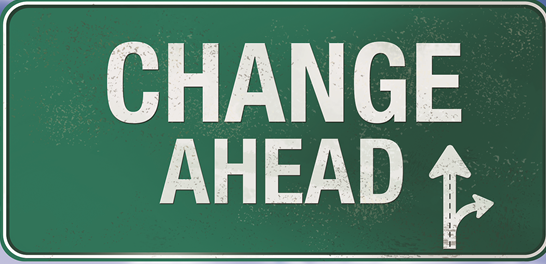 The FRSSE is no longer the “no change” option
How the FRSSE currently deals with the new financial reporting framework
What might a new FRSSE look like?
Timeline for new FRSSE ?
Follow developments……
Some differences between FRS102 and FRSSE
FRS102 does not permit changes to Investment Property values to be taken to reserves.
FRS102 has no 90% benchmark on finance leases
FRS102 does not require names of Related parties but does require specific aggregate information
FRS102 has a mandatory accrual on employee benefits
FRS102 has a widespread use of “Fair value” – could be onerous on financial instruments
FRS102 assumes a maximum 5 year life on intangible assets
FRS102 has mandatory cash flow statements
FRS102 covers more areas…..
Feb 2014
The Impact of FRS 102 on Public Benefit Entities
Implementing FRS 102
“Special” transactions
PUBLIC BENEFIT ENTITY…
an entity whose primary objective is to provide
   goods or services for the general public, community or social benefit and where any equity is provided with a view to supporting the entity’s primary objectives 

Rather than with a view to providing a financial return to equity providers, shareholders or members
Feb 2014
The essence of PBE
The important factor is what the primary purpose of such an entity is, and that it does not exist primarily to provide economic benefit to its investors
Feb 2014
Public Benefit Entities
SoRP is a good thing!

“There was clear evidence that the (existing) SoRPs were highly regarded and had improved the quality of financial reports…
Feb 2014
PBE Specific issues – FRED 45see paragraphs 125 to 160 in FRS102
Concessionary Loans (PBE34.87 to 34:97)
Property held for the provision of social benefits (Paras16.3A and 17)
Entity Combinations (PBE34:75 to 34:86)
Impairment of assets: public benefit considerations (Paras 140 to 148)
Funding commitments (PBE34:57 to 34:63)
Incoming resources from non-exchange transactions (PBE34:64 to 34:74)
Feb 2014
So what charity issues does FRS 102 address?
So what charity issues does FRS 102 address?
Concessionary Loans
Where Interest below market rate…
Initially amount paid or received – (note balance)
Subsequent carrying value reflects reduced interest payable/receivable, effective interest rate
Recognise any impairment loss immediately
Separate line for disclosure of such loans
Notes to show terms and conditions – interest, security, repayment terms
Maybe shown in aggregate if not misleading
Give details if loans granted but not yet taken up
Feb 2014
Property held for the provision of social benefits
Properties held for the primary provision of social benefits, e.g. social housing, shall not be classified as investment properties and therefore 

shall be accounted for as property, plant and equipment
Feb 2014
Entity Combinations
If transfer is at nil or nominal consideration then it is a gift and not a fair value exchange 
      
If FV assets > liabilities recognise a gain shown as income.

If FV assets < liabilities the deficit is accounted for as a loss.

For mergers : In the receiving entity show:
(a) the names and descriptions of the entities;
(b) the date of the transaction;
(c) an analysis of the principal components 
(i)  after the date of the transaction which includes the gifted entity; and
(ii) up to the date of the transaction.
(d) The aggregate carrying value of the net assets of each
          entity at the date of the transaction.
Feb 2014
Impairment of assets: public benefit considerations
that if, and only if, the recoverable amount <  carrying value of an asset
then reduce the carrying amount to recoverable amount, and recognise the reduction as an impairment loss immediately in profit or loss.
What if use of asset is restricted?
What if asset held for service potential not for future cash flows? Not just PBE’s!
Use of service potential may be appropriate, no details about precise methods.
Feb 2014
Funding commitments
An entity shall recognise a liability, where it has made a commitment that it will provide resources to another party, if, and only if:
(a) the obligation is such that the entity cannot realistically withdraw from it; and
(b) the commitment does not depend on the performance of the recipient.
Feb 2014
Funding commitments (cont.)
Disclose:
(a) the commitment made;
(b) the time-frame of that commitment;
(c) any performance-related conditions attached to that
    commitment; and
(d) details of how that commitment will be funded.

Can disclose in aggregate if not misleading.
 However, separate disclosure shall be made for recognised and unrecognised commitments
Feb 2014
Incoming resources from non-exchange transactions
A non-exchange transaction is a transaction whereby an entity receives value from another entity without directly giving approximately equal value in exchange or gives value to another entity without directly receiving approximately equal value in exchange.
Feb 2014
Non-exchange transactions
If non-performance then recognise a liability 
    when that repayment becomes probable.

Donations of services recognised as  
     of income and expense if measurable.

If services are used to produce an asset, 
    then capitalise as part of the cost of that asset.

Non-exchange transactions should be measured 
    at the fair value of the resources received or receivable.
Feb 2014
Non-Exchange Transactions per FRS 102 PBE34:67
An entity shall recognise receipts of resources from non-exchange transactions as follows:
(a) 	Transactions that do not impose specified future   	performance-related conditions on the recipient 	are recognised in income when the resources are 	received or receivable.
(b) 	Transactions that do impose specified future 	performance-related conditions on the recipient are 	recognised in income only when the performance-	related conditions are met.
(c) 	Where resources are received before the revenue 	recognition criteria are satisfied, a liability is 	recognised.
The Charities SoRP
At Last the SoRP itself!
The Fund Framework
Feb 2014
Proposed Accounts requirementsEngland and Wales (excludes CIOs)
If Income >£250k and assets >£3.26m audit required.  Company charities may have IE.
Feb 2014
SoRP Consistent Terminology
SoRP Consultation - Modules
Modular approach
“Pick and mix” online
29 Modules
14 Core
3 Special transactions (including grant making)
2 Types of assets (Heritage and Acting as Custodian)
3 Investments 
      (Total Return, Pooling, Social investment)
7 Group Accounts
Feb 2014
Charities SoRP 14 Core Modules
Charities SoRP -15 “Special” Modules
SoRP 2005 vs Consultation
1) Trustees’ annual report

charities that have no reserves policy must disclose this fact; 
larger charities must explain their approach to risk management; 
charities where there is doubt as to their being a going concern must explain these uncertainties; and 
the names of all trustees must be disclosed.
Feb 2014
Accountability
On what?
By whom?
To achieve what?
Why?
How well?
To what effect?
None of which is normally  revealed 
in a set of accounts
Feb 2014
Accountability
Trustee issues

TAR – tell a story (Collective responsibility)
Seeking transparency – an open attitude
Consider Public benefit
Explain, explain, explain!
Avoid “Elephant in the sitting room!”
Change in the batting order
Feb 2014
Trustees’ annual report A document to suit the charity
T2
Feb 2014
Statement of Financial Activitiesper SoRP 2005
Feb 2014
SoRP 2005 vs Consultation
2) Statement of financial activities (SOFA)
The income and expenditure headings in the SOFA have been changed and simplified. 
New heading “cost of raising funds” and
 governance costs are not shown separately on the face of the SOFA but are treated as a component of support costs. 
Investment gains and losses now counted as a component of net incoming resources / resources expended.
Feb 2014
Module 1 TAR    ReservesParagraphs 1:22 and 1:48
Real examples from               audited charities
Stating the obvious

The charity’s intention is that there is sufficient free reserves to ensure that it can continue its investment in its activities, meet its short and long term liabilities and to repay…or refinance its borrowings. The key to this is the group’s cash flow……
Feb 2014
Real examples from               audited charities
The coy reserves policy!
A level of charitable funds equivalent to two months Group expenditure is appropriate. It has been decided to exclude the pension fund deficit…At the end of 2009, the level of charitable funds fell short of its target by 20%.
£38.567M x2/12 x 80% = £5.142million!!!
I think?!
Feb 2014
Real examples from               audited charities
The opaque (but revealing) policy

The Foundation sets a charitable expenditure budget each year, after taking account of its aim to generate a sustainable level of income equivalent to 4% of the 3-year rolling average market value of investments
Feb 2014
Reserves Policy
The directors are currently formulating a policy whereby the free reserves held by the organisation should be approx 3 months of non-discretionary resources expended, which equates to £205,000. 

This would enable current activities to continue in the short term should funding drop significantly. 

At present the free reserves, at £57,575 do not reach this target level and the directors are considering ways in which additional funds should be raised. 

Both the policy and its implementation are under regular scrutiny.
Feb 2014
Trustees’ Annual Report
Reserves are charity’s freely available income funds
T8
Feb 2014
Identifying the Free Reserves?
Designated funds comprise:
    Continuity reserve            50    Leasehold sinking fund   100
Feb 2014
Identifying the Free Reserves?
Feb 2014
SoRP 2005 vs Consultation
3) The statement of cash flows
The statement of cash flows must be provided by any charity preparing its accounts under FRS 102.
Feb 2014
Possible adjustments on transition
Table 9:Reconciliation of net income (expenditure)to net cash flow from operating activities
SoRP 2005 vs Consultation
4) Changes to definitions and accounting policies

Single-sided transfers are not permitted in the SOFA. 

The basis of going concern must be considered. 

Income is first recognised when its receipt is “probable” (this point has been clarified).
Feb 2014
SoRP 2005 vs Consultation(cont.)
4) Changes to definitions and accounting policies

Where practicable, donated goods for sale are measured at fair value on receipt. 

Where practicable, donated goods for distribution are recognised at the time of receipt at fair value. 

There is a more extensive requirement for discounting for the time value of money with respect to both income and expenditure where settlement is delayed by more than 12 months and the effect is material.
Feb 2014
Income Recognition
Income is recognised in the Statement of Financial Activities (SoFA) when a transaction or other event results in an increase in the charity’s assets or a reduction in its liabilities.
Feb 2014
Income Recognition
Income must only be recognised in the accounts of a charity when all of the following criteria are met: 
  
Entitlement – control over the rights or other access to the economic benefit has passed to the charity. 

Probable – it is more likely than not that the economic benefits will flow to the charity. 

Measurement – the monetary value or amount of the income or costs can be measured reliably
Feb 2014
Grants or Contracts
The central question is 
WHEN do we recognise the Incoming Resource?


The answer is
WHEN the ASSET is created.

But how does it work in practice? ……….
Feb 2014
Grants or Contracts
There are two types of incoming resource
CONTRACTS and GRANTS

CONTRACTS exist where there is an Agreement that the charity will provide specific services (or goods) in exchange for a payment.
Payment is due when PERFORMANCE is completed.
Feb 2014
Grants or Contracts
CONTRACTS
When performance is complete the asset has been created and the resource is available for the charity’s future use.

Recognise income only when the performance is completed.
On a long-term contract recognise income when there is certified part-performance
Payment received in advance is deferred until performance is satisfactorily completed

Sometimes contracts are called 
“Grants with performance conditions”
Feb 2014
Grants or Contracts
GRANTS
Grants are received when a charity is given resource to spend on the charity’s objects (UF/RF) but nothing is given back in exchange. No goods or services are provided in return.

The accounting treatment depends on whether or not there are any CONDITIONS preventing the charity from spending the resource.
Feb 2014
Grants or Contracts
GRANT with NO CONDITIONS
Record the whole incoming resource in the SoFA when it is receivable. Recognise income immediately. The asset is created.

GRANT with CONDITIONS
If the condition is within the charity’s control. 
  (E.g. display accounts ) then recognise immediately.
Otherwise treat as a Contract…….
Feb 2014
SoRP Consultation – “Grant” conditions
Feb 2014
Grants or Contracts
ACCOUNTING TREATMENT OF CONTRACTS

Measure over time of the contract
Keep track of costs and liabilities
Match costs to funds
Recognise income when performance is complete
Defer receipt from SoFA initially – reduces net Assets
Review ongoing performance at the year-end
Feb 2014
Grants or Contracts
Feb 2014
Charities SoRP
What does the SoRP Consultation say…about grants and Contracts

MODULE 5
Recognition of income, including legacies, grants and contract income
Feb 2014
Charities SoRP – Module 5
MODULE 5
understanding the nature of income;
general rules for income recognition; 
general principles for recognising income from donations and grants;
identification of terms and conditions; 
performance-related conditions; 
other terms and conditions that limit the recognition of income; 
deferring income where conditions that limit recognition are not met;
terms and conditions that do not prevent recognition; 
recognising income from legacies; 
 income from donated goods, facilities and services; 
 income from contracts for the supply of goods and services; 
 income from membership subscriptions;  
income from interest, royalties or dividends; 
settlement of insurance claims; and 
disclosures and notes to the accounts.
Feb 2014
Charities SoRP - “5.19”
Is the funding agreement is a performance-related grant or a contract. 
Important distinction because the consequence of non-compliance with performance conditions and the liability for non-performance differ. 

Contract Law - buyer to seek costs, damages and recompense
		        for any failure or breach of contract by the seller, 

Grant             - failure may lead to a partial or full repayment
                             of the grant if there are repayment conditions.
Feb 2014
Charities SoRP  - Terminology
There are two broad categories of income: 

income from exchange transactions (contract income) 
income from non-exchange transactions (gifts).
Something for nothing!....TERMINOLOGY
A non-exchange transaction is a transaction whereby an entity receives value from another entity without directly giving approximately equal value in exchange or gives value to another entity without directly receiving approximately equal value in exchange.
Feb 2014
Charities SoRP – Restricted Funds
A donation or grant that can be used for any purpose of the charity is unrestricted income. 
However, a donation or grant may be restricted to a specific purpose of a charity. 
A restriction may result from a specific appeal by the charity, or 
from the decision of the grant maker or donor to support a specific purpose of the charity rather than making funds available for the charity’s general use. 
5.6
Feb 2014
Restriction vs. performance condition
A restriction on the use of a grant or donation to a particular purpose or activity of a charity does not create a performance condition. 

A restriction creates a requirement that limits or directs the purpose for which a resource may be used but it does not require a specific level of performance or output from the recipient charity. 

5.18
Feb 2014
SUBSTANCE/LEGAL FORM
Transactions must be accounted for and presented in accordance with their SUBSTANCE and not simply their LEGAL FORM.  
Charities must therefore consider the substance of any conditions attaching to donations or grants and to the substance of any contractual terms when determining their entitlement to income. 
 Similarly, the substance of any restriction placed on the use of income must be considered when determining whether or not income is presented as restricted funds in a charity’s accounts. 
5.7
Feb 2014
Restricted Contract Income!
In particular, a charity, should consider: 
Whether entitlement to income is subject to fulfilling performance-related conditions. Performance-related conditions distinguish a contract or performance-related grant from an outright gift such as an unconditional grant. 
 The terms of a donation or grant that impose a restriction on use which is narrower than the general purposes of the charity. Terms placed on gifts that limit a charity’s discretion over how income must be used are presented as restricted income in the accounts. 
5.7 (Cont.)
Feb 2014
Restricted Contract Income!
The terms of a CONTRACT that limit payments to amounts expended by the charity on purposes specified in the contract and restrict the charity’s use of any surplus. INCOME that is RESTRICTED by contractual terms may be presented as restricted in the accounts if the restrictions are in SUBSTANCE THE SAME AS would apply to a RESTRICTED donation or GRANT. 
5.7 (Cont.)
Feb 2014
SoRP 2005 vs Consultation
5) Changes to definitions and policies (cont.)
Properties with a mix of investment and functional use are normally apportioned between tangible fixed assets and investment properties on the balance sheet. 
A new category of “mixed motive” investments is introduced. 
The definition of related parties has been aligned with the definition set out in FRS 102 and section 118 of the Charities Act 2011.
Internally generated databases cannot normally be capitalised. 
A provision must be recognised for those defined benefit pension schemes accounted for as a defined contribution scheme where there is an agreement in place to make additional contributions to reduce a fund deficit.
Feb 2014
Income Recognition Legacies
Income Recognition : Legacies (cont).
Payment is received or notified after the reporting date and before accounts are authorised BUT payment was agreed by the executors prior to the end of the reporting period., THEN treat as ADJUSTING EVENT and accrue it as income. Always use FAIR VALUE.
If charity has entitlement but the AMOUNT is uncertain then disclose as a CONTINGENT ASSET
 LARGE charities may use a PORTFOLIO approach
If to be received > 12 months from the reporting date then DISCOUNTING can be used but unwind against legacy income.
If there is IMPAIRMENT then make the adjustment between income (not expenditure) and debtors.
Charities SoRP
Additional definitions and disclosures
New definition – “De facto” trustee
De facto trustee is a person who has not been validly appointed as a trustee but 
is acting as the trustee of the charity and is exercising the functions that could only be properly discharged by a trustee. This may have come about due to an error, omission or oversight in the appointment process of that trustee.
 May also be known as a de facto director.
Key point is that they are included in disclosure requirements for Trustee and Staff remuneration
Common basic financial instruments
Common other financial instruments
UK Retail Gift Aid System
Charity selling goods for third parties are
Legally acting as agent…entitled to commission only
Until donor waives repayment…then a donation (GA!)
All handled under “Income from other trading”
Large charities may use estimation techniques
Income from FAIR VALUE of donated goods recognised when sold….
Or in two stages received (if FAIR VALUE ESTIMATION is possible) and then when sold
New definition of Related Parties
A. any trustee and custodian trustee 

B. the donor of any land to the charity (on or after establishment; and

C. any person who is:

1. a child, parent, grandchild, grandparent, brother or sister of trustee (A) or land donor (B)
2. an officer, agent or a member of the key management personnel of the charity;
3. the spouse or civil partner of any of the above persons (A, B, C1 and C2);
4. carrying on business in partnership with any of the above persons (A, B, C1, C2 and C3);
5. a person, or a close member of that person’s family, with control or joint control over the charity
6. a person, or a close member of that person’s family, with significant influence over the charity

‘Close member of a person’s family’ refers to:

a. that person’s children or spouse;
b. the children, stepchildren or illegitimate children of that person’s spouse or domestic partner;
c. dependents of that person; and
d. that person’s domestic partner who lives with them as husband or wife or in an equivalent
             same-sex relationship.
Not Related Parties?
A charity is not necessarily related to another charity simply because a particular person happens to be a trustee of both. 
It will only be ‘related’ if the relationship means that one charity, in furthering its charitable aims, is under the direction or control of the trustees of another charity.
“In considering a possible related party relationship, a charity must assess the substance of the relationship and not merely its legal form.”
(Corporate) Related Parties if…….
the entity and the reporting charity are members of the same group (which means that each parent, subsidiary and fellow subsidiary is related to the others);
one entity is an associate or joint venture of the other entity (or a member of the group in which the other entity is the parent or a member);
both entities are joint ventures of the same third entity;
one entity is a joint venture of a third entity and the other entity is an associate of the third entity;
the entity is a post-employment benefit plan for the benefit of employees of either
the reporting entity or an entity related to the reporting entity;
an entity that is controlled or jointly controlled by a person, or two or more persons, identified in A, B or C;
Related Parties disclosures…..
the DESCRIPTION of a RELATIONSHIP between the parties
 (including the interest of the related party or parties in the transaction);
 a description of the transaction(s);
the AMOUNTS involved;
 outstanding BALANCES with related parties and provisions for doubtful debts;
any amounts written off from such balances during the reporting period;
the terms and conditions, including any security and the nature of the consideration to be provided in settlement;
details of any guarantees given or received; and
ANY OTHER elements of the transactions which are necessary for the understanding of the accounts; and
this SORP REQUIRES the disclosure of the NAME(S) of the transacting related party or parties.
Related Parties (cont.)
The reporting charity must not state that related party transactions were made at open market value or on terms equivalent to those that prevail in arm’s length transactions unless such terms can be substantiated.

If there have been no related party transactions in the reporting period that require disclosure, this SORP requires that this fact must be stated.
Related Parties Exemptions
If there is no evidence of influence…

Donations without conditions that change the charity’s activities such as:
requiring the charity to purchase goods or services from a specified supplier; 
making an interest bearing loan to the charity;
or requiring that payments be made to a specified third party.
        However charities must show the total amount of unconditional donations

Services provided by trustee on a voluntary basis, 

Contracts of employment (except trustee)

Other items
Purchase of minor articles (charity shop),
receipt of services (per beneficiaries), 
out of pocket expenses (but note disclosure of trustees expenses),
amounts waived unless material.
Employee and Trustee Remuneration
Important  to show that the charity is operating for the public benefit and trustees are acting in the interests of their charity and not for private benefit. 
 
For this reason, this SORP requires that disclosure must be made of transactions involving trustees, related parties, staff remuneration and ex-gratia payments. 
 
The payments made to the auditor or independent examiner must also be disclosed.
Paying Trustees?
A transaction involving a trustee or other related party must always be regarded as material regardless of its size.
Must make the same disclosures for de- facto trustees.

Most trustees are volunteers however, 
provided the arrangement is legally authorised, a trustee may be remunerated for their role as a trustee. 
On occasions, a trustee may also be employed in some other role, by the charity or a related entity.
Trustee payments disclosure
Payments to trustees
All charities MUST disclose
the fact that there are no employees who received employee benefits (excluding employer pension costs) of more than £60,000 (€70,000); OR

the number of employees whose total employee benefits (excluding employer pension costs) for the reporting period fell within each band of £10,000 (€10,000) from £60,000 (€70,000) upwards.
FRS102 “Key Management Personnel”trustees and senior employees
Accrual for Holiday Pay
A liability for paid annual leave and paid sick leave is recognised, if it is a material component of total expenditure, and not discounted for the time value of money.
SOCIAL INVESTMENT
‘Social investments’ are either programme related and mixed motive investments (new category)
 
Programme related investments are held to further the charitable purposes of the investing charity. There may be a financial return but it is incidental 
 
Mixed motive investments are a form of social investment made in part to further the charitable purposes of the investing charity and in part to generate a financial return.
SOCIAL INVESTMENTS (cont.)
A charity making or in receipt of social investments or undertaking complex contractual arrangements needs to consider carefully the nature of the arrangement and account for the substance of it.:

Examples include:
repayable loans,
non-repayable loans (quasi equity),
concessionary loans, equity investments, property letting, 
performance related income or profit-sharing arrangements or partnerships
ACCOUNTING FOR SOCIAL INVESTMENTS
To account for the investment or contractual arrangement correctly, a charity needs to be able to identify:
the nature of the asset or entitlement to income acquired;
the basis upon which any financial return is calculated;
the method(s) to be used to measure financial return;
the nature of any liabilities or obligations acquired;
the method(s) to be used to measure any liability or obligation; and
their motive(s) for acquiring the investment.
SOCIAL INVESTMENT : PROPERTY
Property may be Programme Related Investment only when it is held specifically to enable a third party to undertake particular activities using the property that contribute to the investing charity’s charitable purposes. 
 
Property may also be classified as mixed motive investment when it is held for a combination of the financial return it generates and the contribution its use by another charity or third party makes to the investing charity’s purposes.
SOCIAL INVESTMENT: PROPERTY
Property is held either 
to further the objects (property, plant and equipment) or
The generate a return (investment property)

If property is held for a mixed purpose then
It must be apportion between the two categories above
If not practicable then Tangible Assets PPE

If property is held for own purposes plus let to third party who furthers our objects
It must be apportion between PPE and Mixed
If not practicable then Tangible Assets PPE
Total Return Approach to investment
Onerous contracts
Situations may arise where 

the unavoidable costs of fulfilling a contract exceed
 the expected economic benefit derived from it. 

In such circumstances, a charity must recognise these irrecoverable costs. 
E.g. leaving a property with unexpired lease
    (no possible sub-let)
Onerous contracts (cont.)
Onerous contracts provision
Provision is the lower of:
	
Costs involved in completing the contract and 
Cost of any compensation payable as result of withdrawing from the contract.
 
For charities enhanced service levels to beneficiaries beyond contacts do not create an onerous contract even when these costs cannot be recovered because they are part of charitable activities.
Charities SoRP – Items most likely to……
Income (Almost) virtually certain
Paid Annual Leave accrual
FRS102 treatment of defined benefit pension scheme
Goods for resale
Concessionary Loans at Fair Value
Other financial instruments
Extended credit on contracts

 ……..require adjustment if FRS 102 adopted?!
Heritage Assets   Module 18
A heritage asset is a tangible or intangible asset with historical, artistic, scientific, technological, geophysical or environmental qualities that is held and maintained principally for its contribution to knowledge and culture.
Attributesof a Heritage asset
An asset may have the attributes of a heritage asset, e.g. be of historic or artistic importance, but unless 

It is ALSO held and maintained for its contribution to knowledge and culture then it will not fall within the definition of a heritage asset.
Examples of (Non) Heritage Assets
Assets with heritage attributes
 may be used operationally for other purposes unconnected with the promotion of knowledge and culture. In such instances, the asset is accounted for within tangible fixed assets or investments as appropriate.

      Examples:
A historic building used by an educational establishment
 Attributes not heritage
 Museum or gallery 
collections held – Heritage
buildings or display cases – not usually heritage
 Works of art or historic buildings 
Investments not usually heritage
Heritage Assets
Charities that do not have preservation or conservation purposes should account for an asset as a heritage asset only if that asset: 

has historic, artistic, scientific, technological, geophysical or environmental qualities;
contributes to knowledge and culture through its retention and use; AND
 is accessible to the public for viewing and/or research.
Heritage Asset - Disclosure
Heritage assets are shown in a separate category
Shown at cost or FAIR VALUE

Charities are not required to recognise heritage assets on the balance sheet if
information on their cost or valuation is not available and such information cannot be obtained at a cost commensurate with the benefit to the users of the accounts and to the charity.
Heritage Assets - Disclosure
Where reliable information on cost or value is not available

charities will need to consider if the cost of obtaining a valuation is justified by the usefulness of the information to the users of the accounts and to the charity for its own stewardship purposes.
Heritage assets - Valuation
Charities may adopt ANY reliable valuation technique to estimate the fair value of a heritage asset.
E.g. the use of market value may provide a reasonable approach; or
the use of depreciated replacement cost may be appropriate. 
However, depreciated replacement cost may not be an appropriate method where a building cannot be replicated using modern building methods or where the value of the original asset lies in its unique historic or heritage qualities. 
If a valuation method is adopted, it must be applied to all assets within a particular class or to a group of similar assets.
Heritage Assets – Accounting Disclosures
My contact details 
Kenbrewco@gmail.com 	07748 758345

Useful Websites
http://www.charity-commission.gov.uk/
www.charitysorp.org
www.frc.org.uk

www.charitytrends.org
Feb 2014
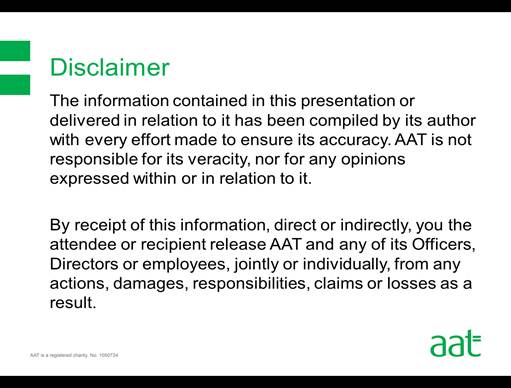